子どもを預けたい
子どもと一緒に利用したい
友達を作りたい
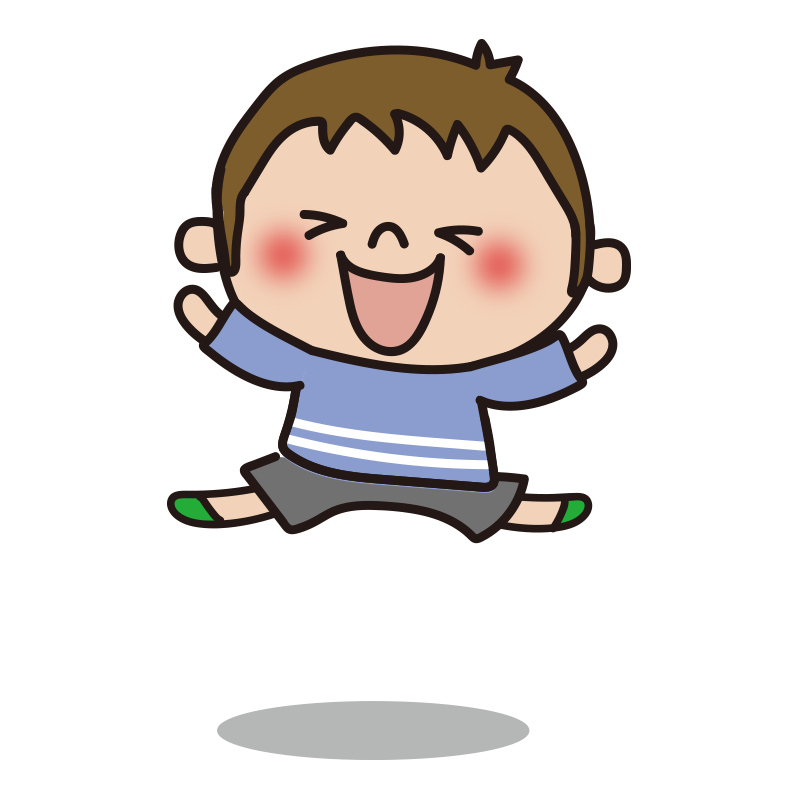 幼児教育を受けさせたい
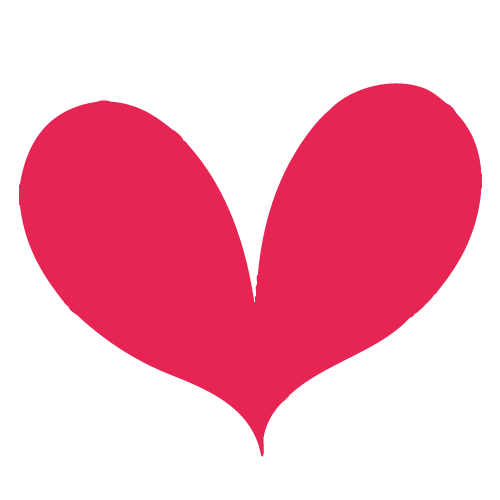 仕事などで保育が必要
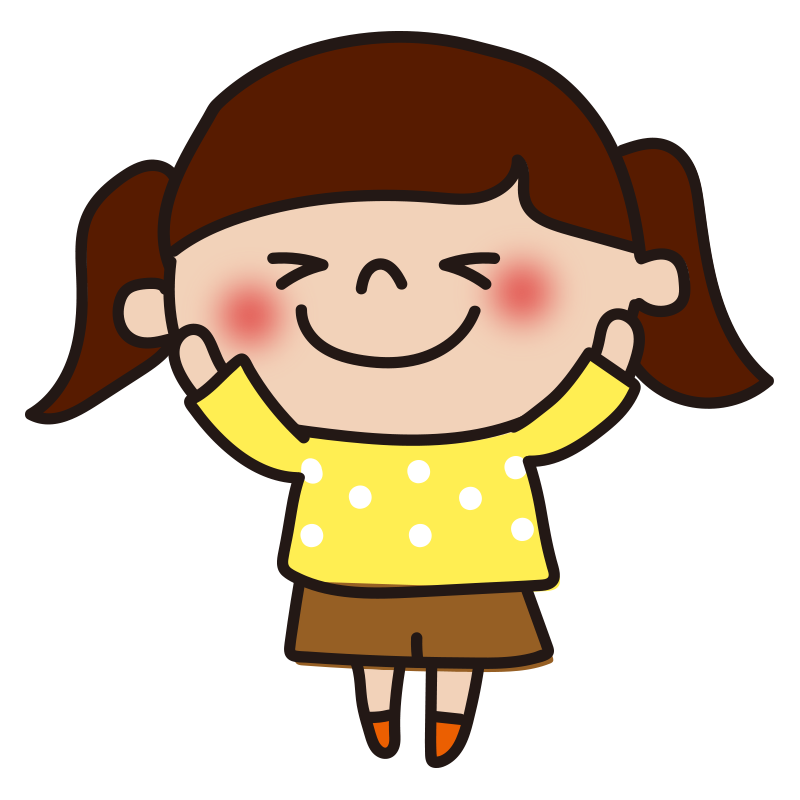 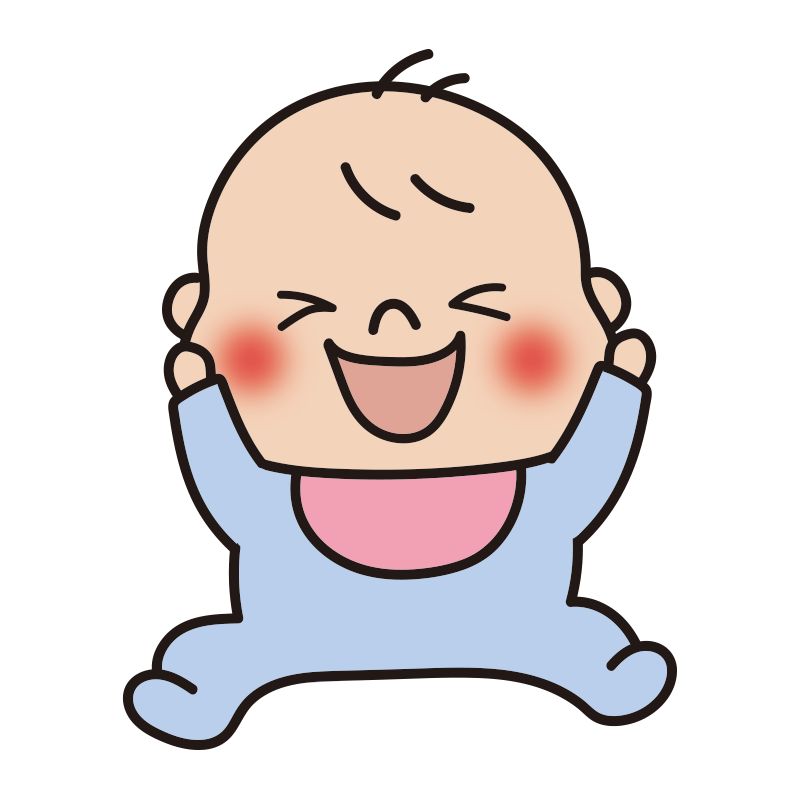 ３歳～５歳児
０歳～２歳児
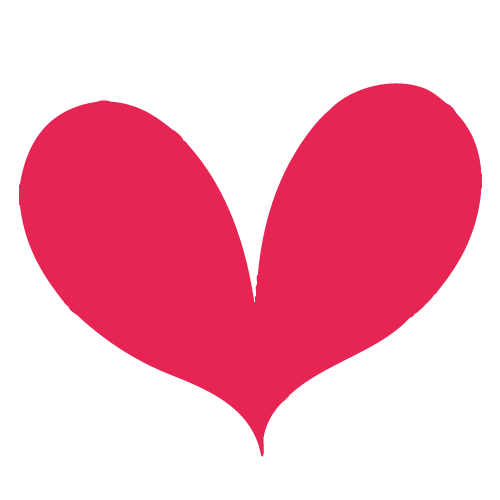 （４）
・企業主導型保育事業
・認証保育所
・地域保育所
・一時預かり
（３）
<３号認定>
・認定こども園
（保育所機能部分）
・保育所
・地域型保育事業
（１）
<1号認定>
・認定こども園
（幼稚園機能部分）
・幼稚園※
（２）
<２号認定>
・認定ども園
（保育所機能部分）
・保育所
（５）
・子育て支援拠点事業
※幼稚園のうち、私立幼稚園には、新制度に移行している幼稚園と新制度に移行していない幼稚園があります。
　新制度に移行しない幼稚園への入園を希望する場合は、１号認定を受ける必要はありません。